Learning Unit 6
Production and Operations
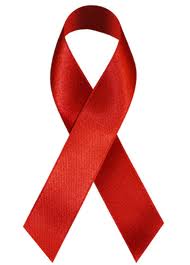 QUICK RECAP!Learning unit 5
Contemporary issues?
Globalisation
New technology
Information technology
New world of work
Increased demand of consumers
Contemporary issues in SA?
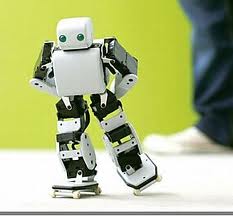 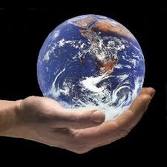 Outcomes
Production vs. Operations
Importance of quality management
Role of procurement or purchasing in an organisation
Conventional procurement vs. 
	e-procurement
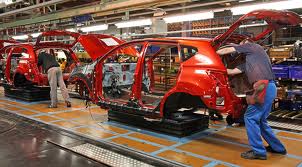 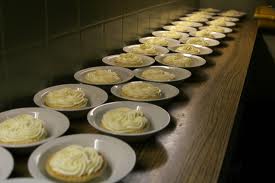 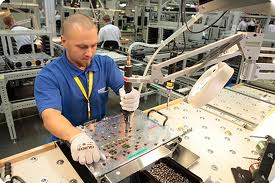 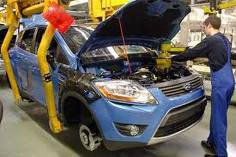 Why do businesses exist?
MAKE MONEY!
SURVIVE!
What to produce?
For whom to produce?
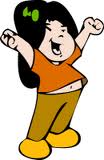 High level output
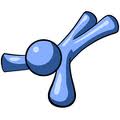 Low input
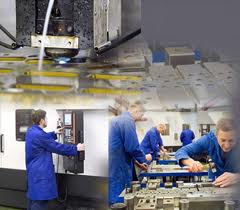 Production and Operations Management
POM = 
Activities of planning production processes
Designing production system
Managing the way in which production systems operate
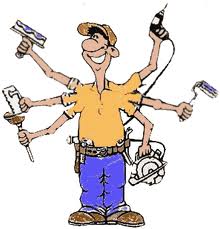 Production vs. Operation
Production = Transformation of tangible inputs and intangible inputs.





Tangible:  Raw materials, semi-finished goods or subassemblies
Intangible: Ideas, information, know how
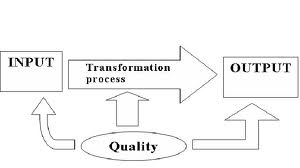 Production vs. Operation
Operations:  
	Making a product; or
	Providing a service.
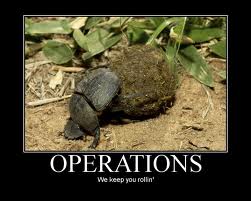 Production and Operations Management
POM = Strategic vision and goals of the business.
Process overseen by operations management.
Ensure effectiveness and efficiency
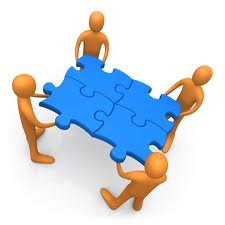 Production and Operations Management
4 Elements of business operations:

Business strategy
Production process
Process management
Production
Business Strategy
Direction or scope over long term
By configuration of resources
Challenging environment
Meet needs of markets
Fulfil stakeholder expectations
Ops manager carefully plan POM.
Best product
Best methods
Saving costs
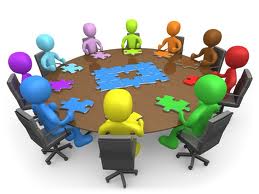 Production Processes
Production:
The use of resources
To create goods or services
Suitable for exchange
Processes:
Manufacturing
Storing
Shipping
Packaging
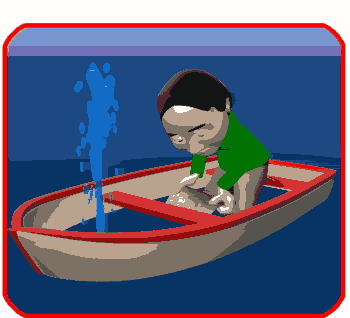 Process Management
Align the business with wants and needs of customers
Oversee the production process 
Ensure tasks completed on time
Everything in place
Running smoothly
Implement solutions to problems
Production
Changing inputs into outputs
Ideas  Imagination + Creativity
Solutions and Service  Special skills
Physical products  Raw material
Output  Productivity
Productivity = Output and the inputs used to produce it
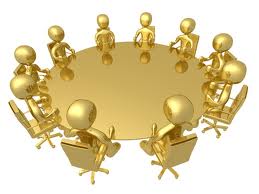 Total Quality Management
TQM: 
Improvement of products and services inside the business; and 
satisfying the customer outside the business
TQM = 
Understand customer wants
Find problem areas and improve
Train employees to use new technology
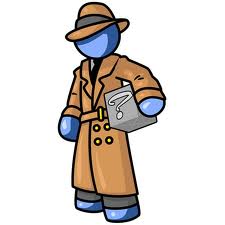 TQM considerations
Ways to measure product and service quality
Reward achievement of goals
Encourage total quality throughout the organisation
Management lead by example
Ways to determine improved quality
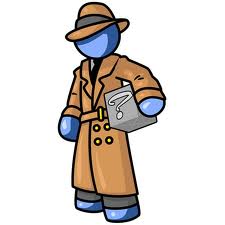 Procurement = Purchasing
The acquisition of G&S at:
Best cost of ownership
Right quantity
Right quality
Right time
Right place
From the right source
For direct benefit
1x B
4x R’s
2x F’s
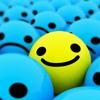 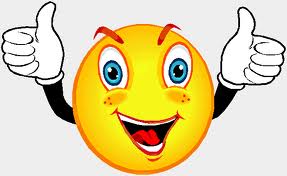 Typical procurement cycle
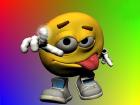 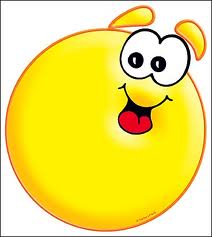 What price to pay?
Pricelists
Catalogues
Discount schedules
Tenders
Quotations
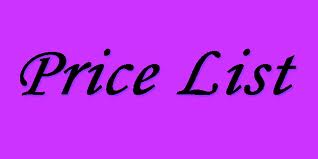 Catalogue
Discount schedules
Tenders
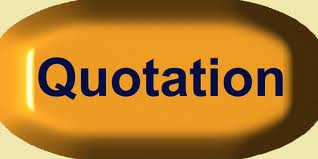 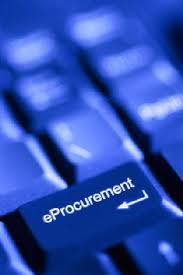 e-Procurement
Use of electronic systems
To purchase goods, works and services
Process payments from 3rd parties

Electronic buying 
Through use of computers; and
Internet technology
e-Procurement
Conventional method = Manual
Modern method = Electronically
	 e-Commerce
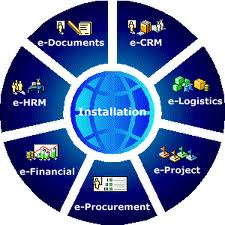 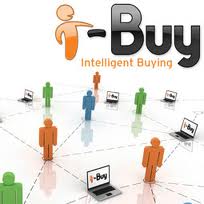 Advantages of e-Procurement
Cost saving
Efficiency
Speed
Accuracy
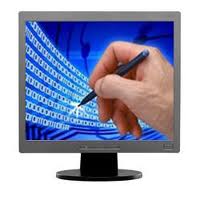 Disadvantages of e-Procurement
High-cost
Time consuming
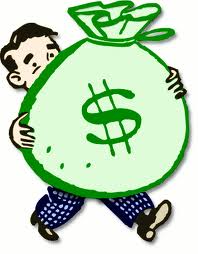 Models of e-Procurement
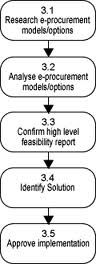 Private models
Public models
Third-party models